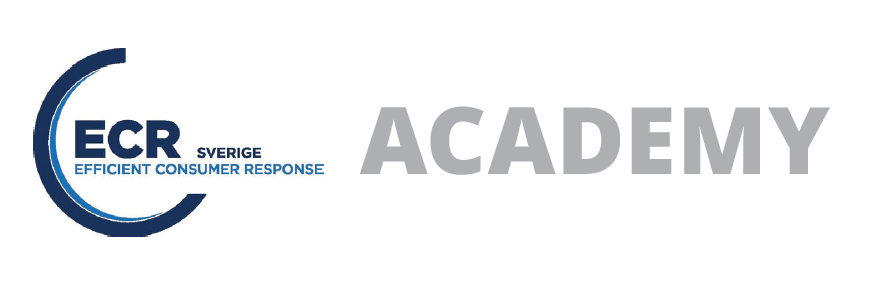 Foodservice – kunskap, inspiration, nätverk1 oktober, hos GS1 Sweden, Stockholm